МАУ ДО ДЮЦ «Импульс»
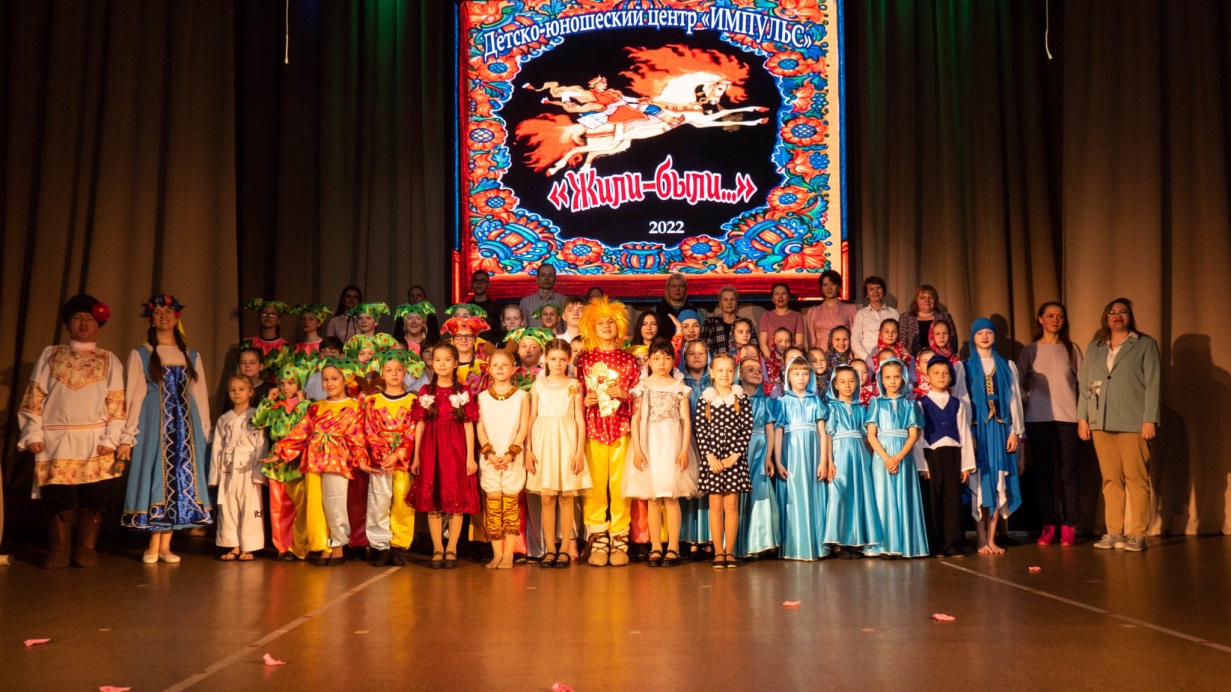 СПАСИБО ЗА ВНИМАНИЕ!